Respiratory Protection
Qualitative Fit Testing Procedure
Fit Testing
Must fit test with the same make, model, style, and size of respirator to be used.

Must fit test prior to initial use, whenever a different respirator is used, and at least annually thereafter.

Fit test whenever visual observations of the employees appearance have changed (facial scarring, dental changes, change in weight).
Qualitative Fit Testing Procedure
Test Exercises
Normal Breathing
Deep Breathing
Turning head side to side
Moving head up and down
Talking
Bending over
Normal Breathing
Qualitative Fit Testing Procedure
Fit Test Program
Prepare fit-test solution 

Have test subject put the respirator on and conduct seal check.

Place the hood over the test subject’s head.
Caution:
As soon as you advance this slide the fit-test program will begin.
Qualitative Fit Testing Procedure
NORMAL BREATHING
Breathe through a slightly open mouth with your tongue extended while standing in the normal upright position.
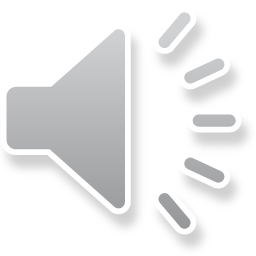 Breathe through a slightly open mouth with your tongue extended while standing in the normal upright position.
Qualitative Fit Testing Procedure
DEEP BREATHING
In normal standing position, breath slowly and deeply taking caution so as not to hyperventilate
In normal standing position, breath slowly and deeply taking caution so as not to hyperventilate
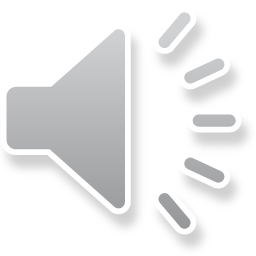 Qualitative Fit Testing Procedure
TURNING HEAD FROM SIDE TO SIDE
Slowly turn your head from side to side to the extreme position, holding your head at the extreme positions to inhale and exhale.
Slowly turn your head from side to side to the extreme position, holding your head at the extreme positions to inhale and exhale.
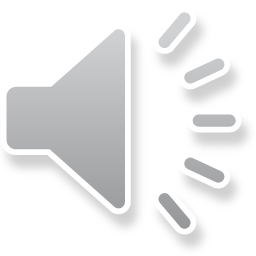 Qualitative Fit Testing Procedure
MOVING HEAD UP AND DOWN
Slowly move your head up and down, pausing at the up position to inhale.
Slowly move your head up and down, pausing at the up position to inhale.
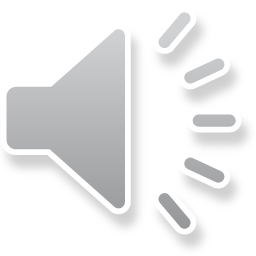 Qualitative Fit Testing Procedure
Read aloud the following passage
When sunlight strikes raindrops in the air, they act like a prism and form a rainbow.  The rainbow is a division of white light into many beautiful colors.  These take the shape of a long round arch, with its path high above, and its two ends apparently beyond the horizon.  There is, according to legend, a boiling pot of gold at one end.  People look, but no one  ever finds it.  When a man looks for something beyond reach, his friends say he is looking for the pot of gold at the end of the rainbow.
When sunlight strikes raindrops in the air, they act like a prism and form a rainbow.  The rainbow is a division of white light into many beautiful colors.  These take the shape of a long round arch, with its path high above, and its two ends apparently beyond the horizon.  There is, according to legend, a boiling pot of gold at one end.  People look, but no one  ever finds it.  When a man looks for something beyond reach, his friends say he is looking for the pot of gold at the end of the rainbow.
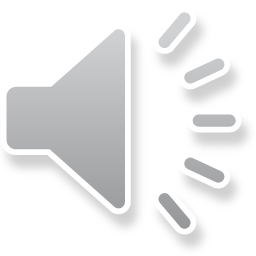 Qualitative Fit Testing Procedure
BENDING OVER (and hold)
Bend at the waist as if you are touching your toes.
Bend at the waist as if you are touching your toes.
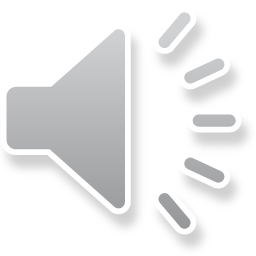 Qualitative Fit Testing Procedure
NORMAL BREATHING
Breathe through a slightly open mouth with your tongue extended while standing in the normal upright position.
Breathe through a slightly open mouth with your tongue extended while standing in the normal upright position.
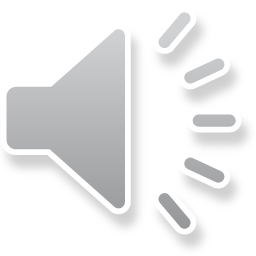 Qualitative Fit Testing Procedure
Fit-Test Complete
Are you Comfortable?
Do you taste or smell saccharin
You may now take off the hood and your respirator.
Qualitative Fit Testing Procedure